European and US Universities Cooperating on Taxes
The EUCOTAX experience
The EUCOTAX experience
Think about
Your profile
Your skill set

Master thesis!
Academic approach to hands on topics
Close support from Institute‘s staff
Written in English

14 participating Universities!
Unique comparative approach
Networking and … “networking” abroad
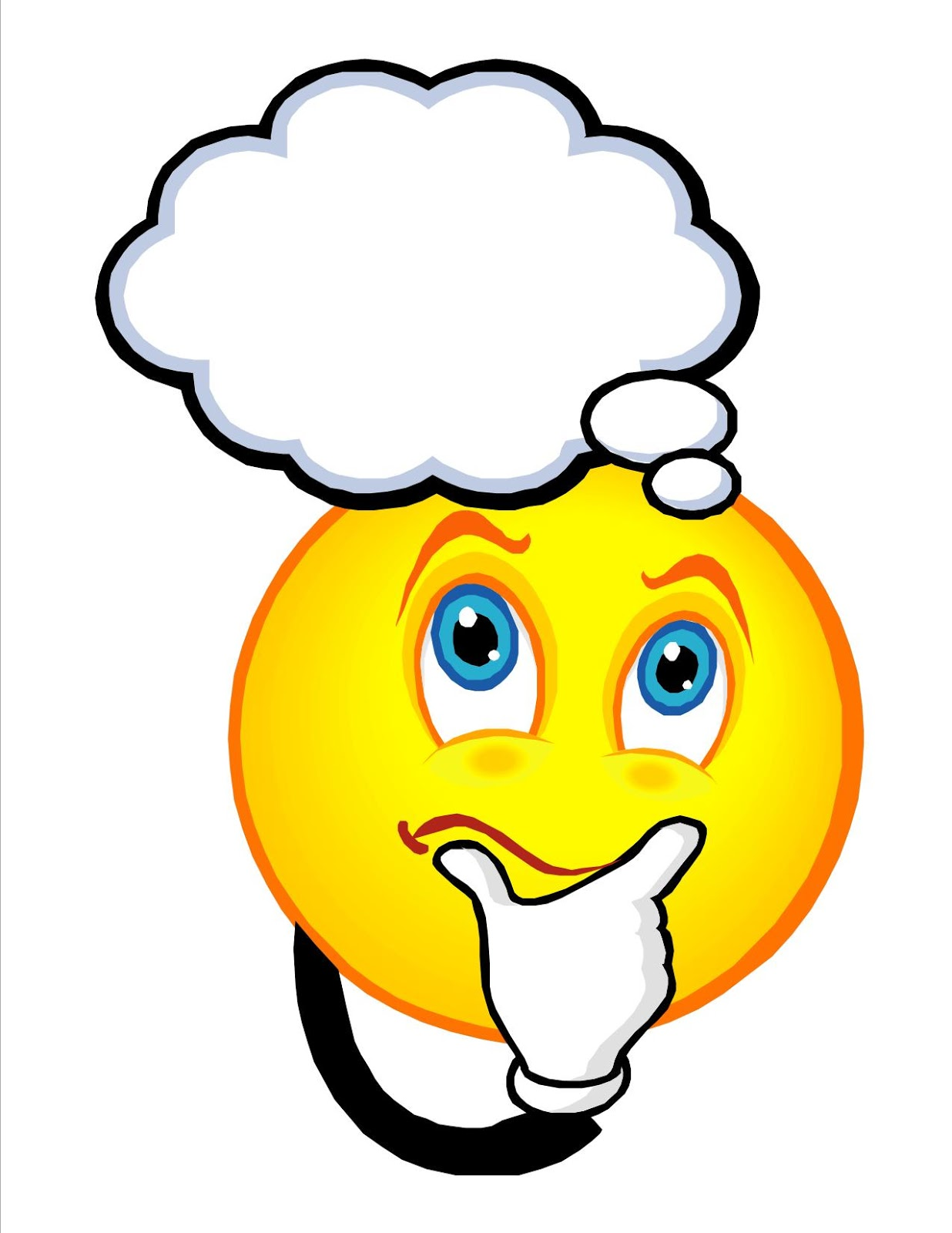 EUCOTAX?!
The EUCOTAX experience
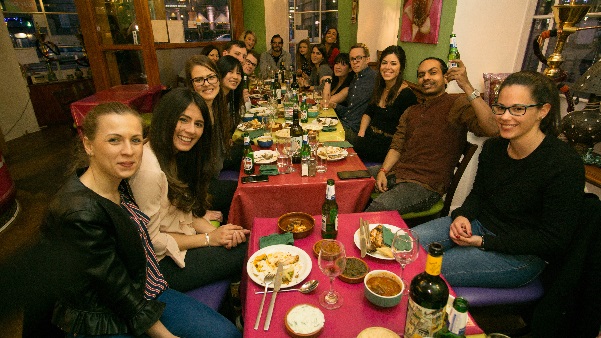 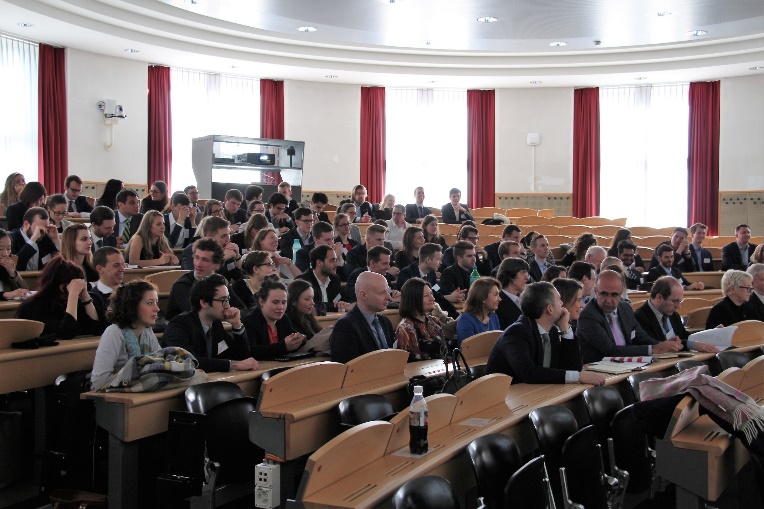 Academic & hands on
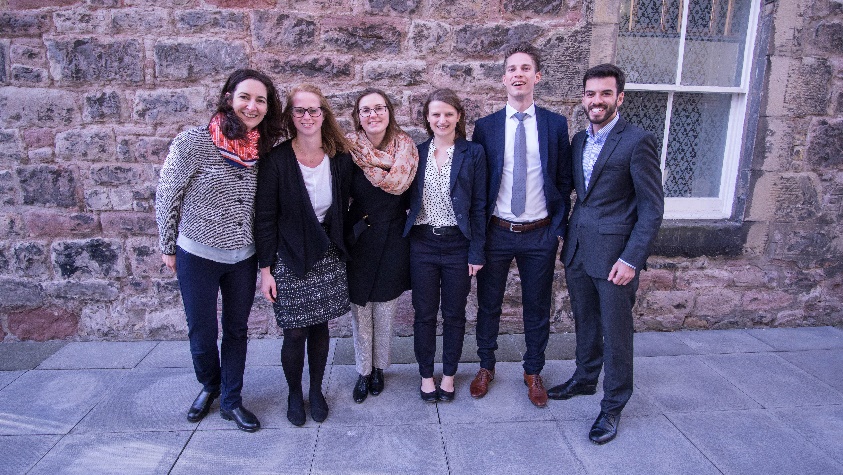 Comparative
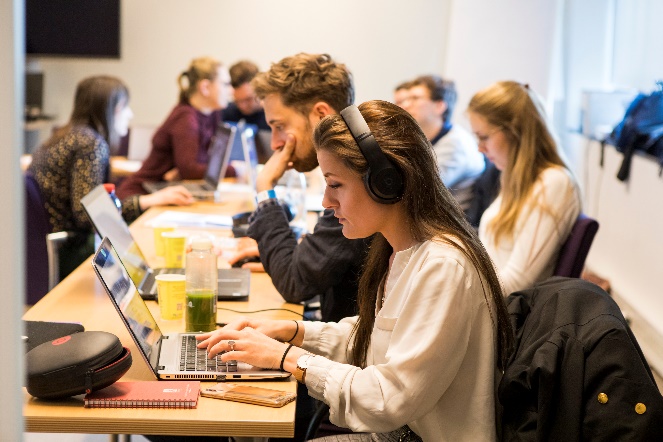 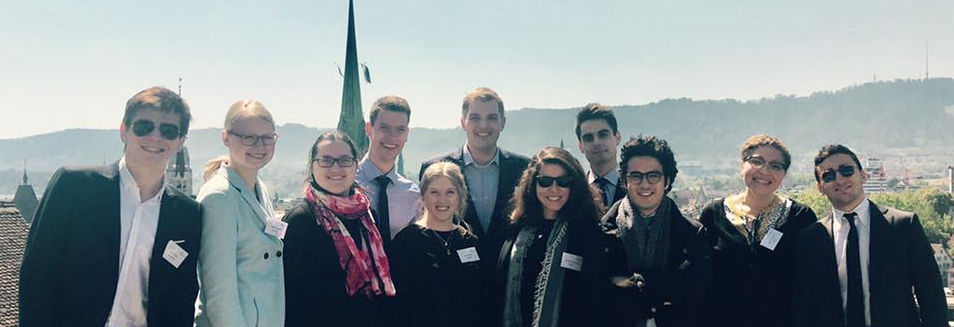 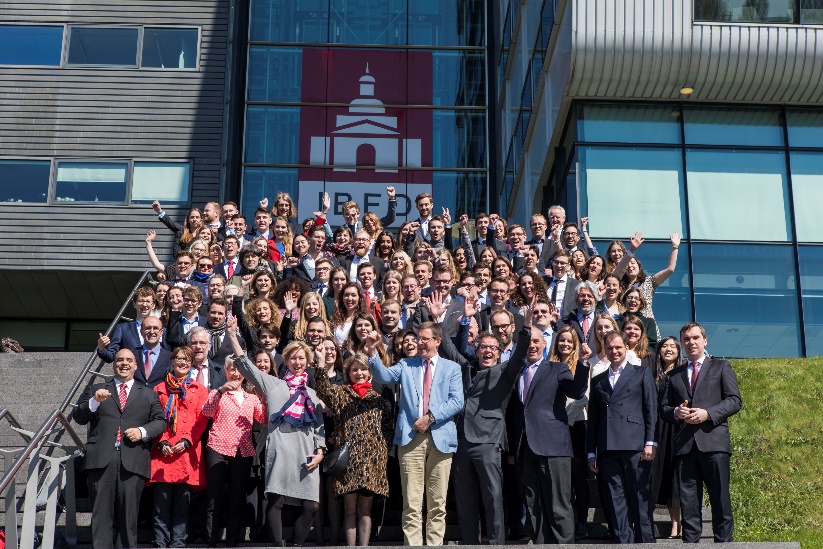 Networking & “networking”
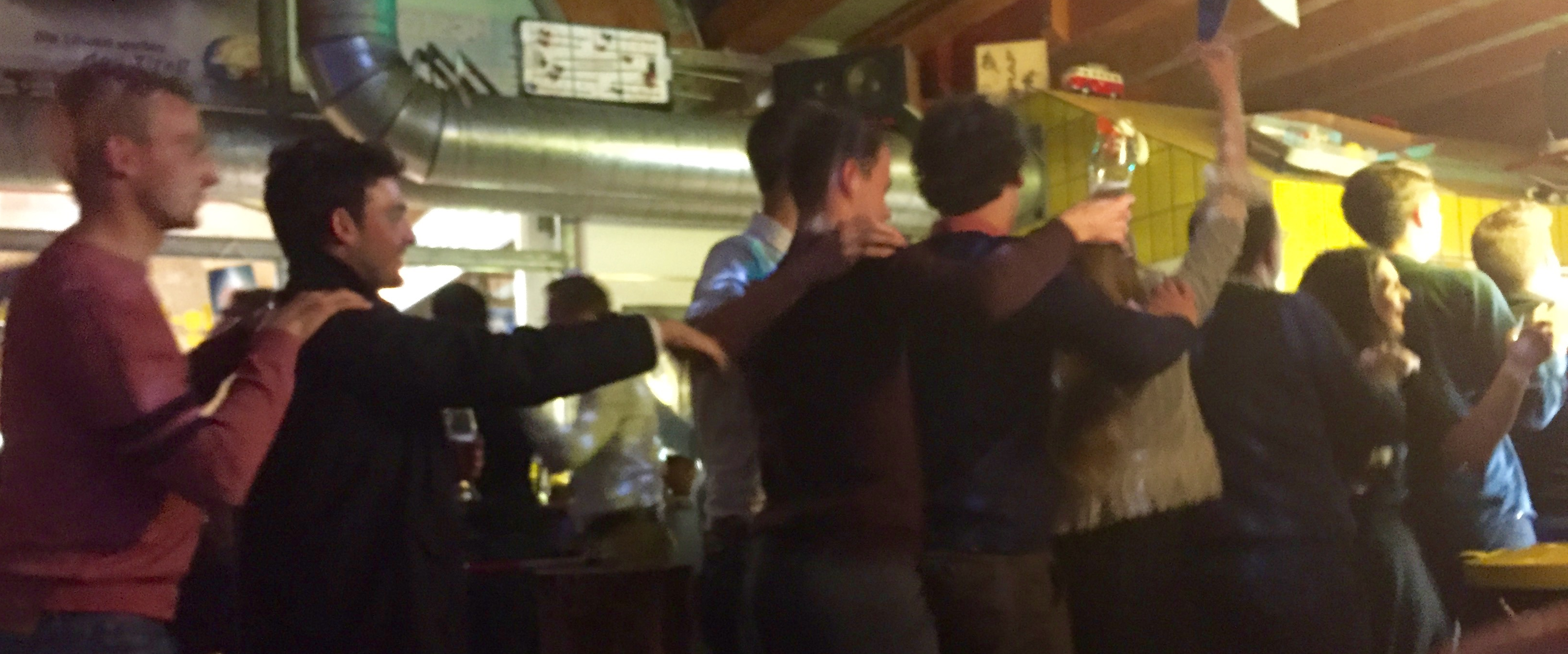 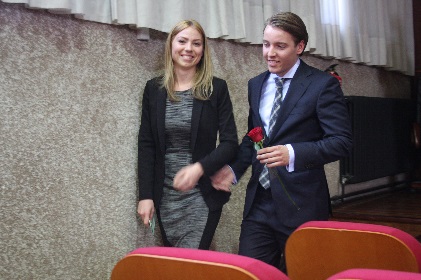 „Tax Reforms between Success and Failure – From the Past through the Present towards the Future “
Subtopic 1: Tax Reforms in Relation to ‘No Taxation without Representation’

Subtopic 2: Tax Reforms in Relation to Federalism 

Subtopic 3: Tax Reforms in Relation to Taxation of Income from Labor versus Taxation of Income from Capital and Net Wealth Taxation
„Legitimacy of tax rules“
Subtopic 4: Tax Reforms in Relation to Taxation of Business Income (Individual Entrepreneurs versus Corporations and their Shareholders and Multinationals) 

Subtopic 5: Tax Reforms in Relation to the Non-Budgetary (Instrumental) Use of Taxation 

Subtopic 6: Tax Reforms and National Sovereignty
In practice
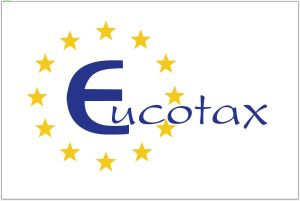 Masterthesis
Timeline highlights
Info-event: June 6, 4 pm
Insitute (D3.2.243)
Final draft: mid February 2024

EUCOTAX week in Tilburg: April 2024

More info and application (deadline June 15) 
https://www.wu.ac.at/en/taxlaw/teaching/eucotax/
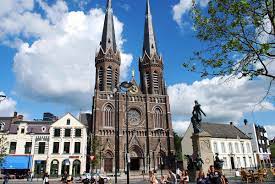 Any questions?
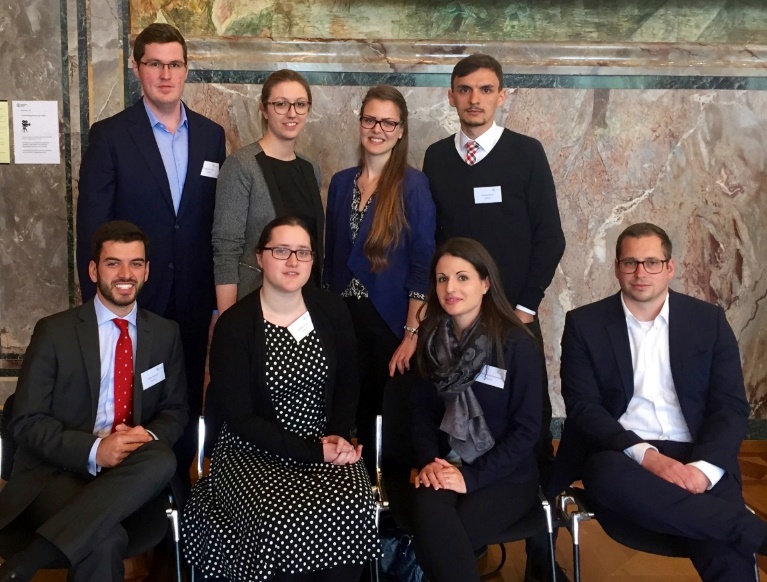 If you have any questions please contact us!!! 

markus.mittendorfer@wu.ac.at
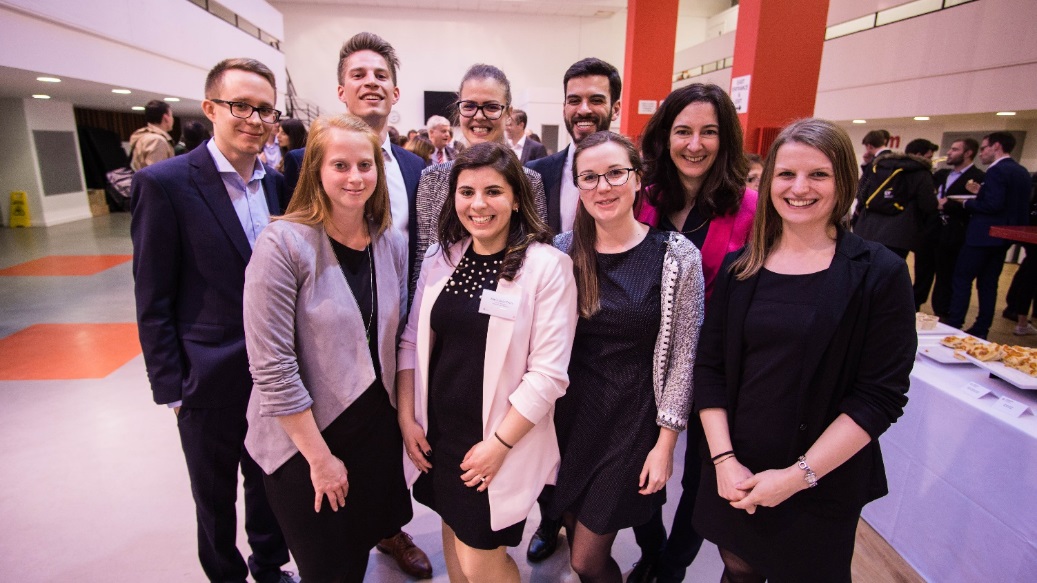 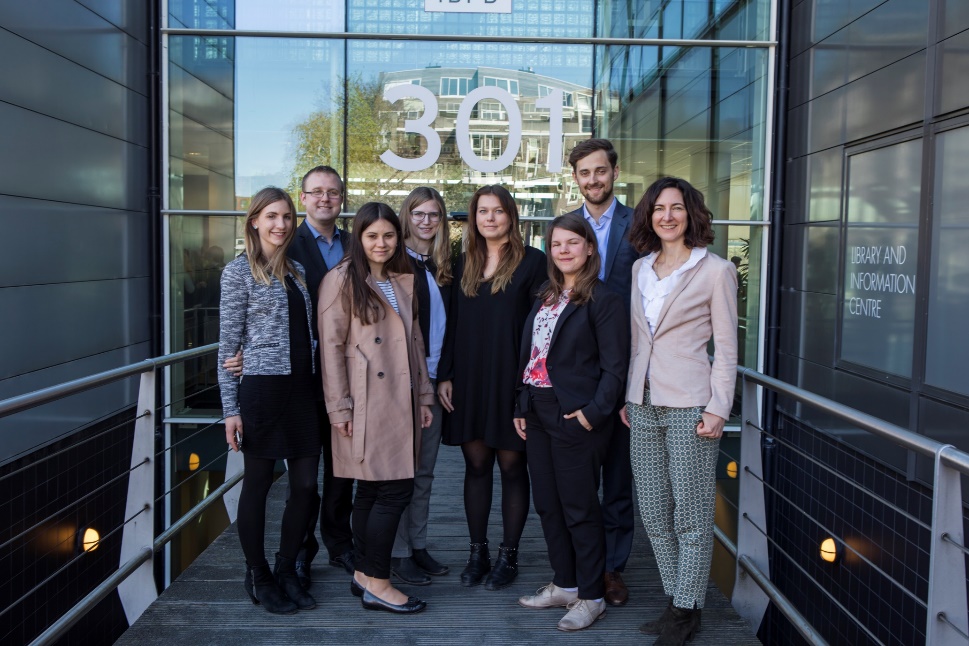